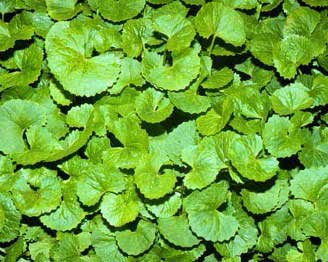 RUNGTA COLLEGE OF DENTAL SCIENCES AND RESEARCH,BHILAI
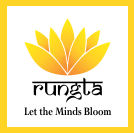 SUPPORTIVE PERIODONTAL THERAPY
PRESENTED BY:
Dr Sonika Bodhi
Reader
Dept. of Periodontology
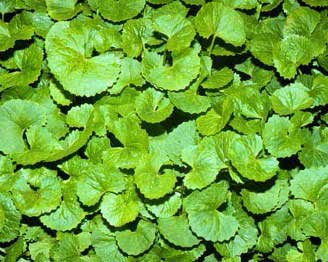 SPECIFIC LEARNING OBJECTIVES
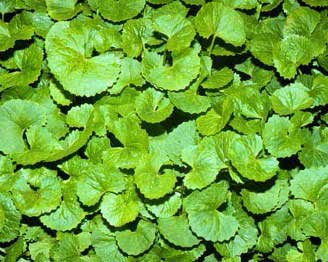 Contents
Introduction
Definition
Therapeutic objectives
SPT for gingivitis
SPT for periodontitis
Maintenance program
Classification Of Post Treatment Patients
Maintainence care for patients with dental implants
Summary
References
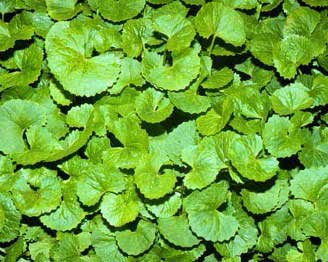 INTRODUCTION
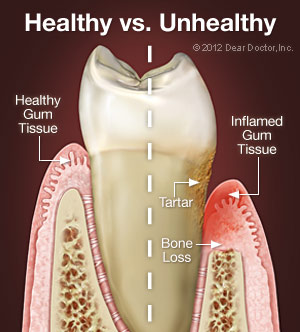 Chronic periodontitis is an infectious disease
 caused by an opportunistic microflora. 

  The infection triggers host inflammatory 
responses resulting in the destruction of the tooth supporting tissues.

Untreated chronic periodontitis has been described
    as a slowly progressive disease affecting
    individual teeth or tooth sites, showing evidence of
    periods of stability and periods of progression.
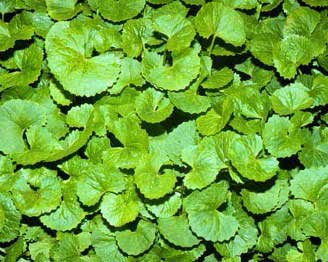 The maintenance phase of periodontal treatment starts immediately after the completion of Phase I therapy.
 While the patient is in the maintenance phase, the necessary surgical and restorative procedures are performed. 
This ensures that all areas of the mouth retain the degree of health attained after Phase I therapy.
INCORRECT SEQUENCE
CORRECT SEQUENCE
PHASE-I
REEVALUATION
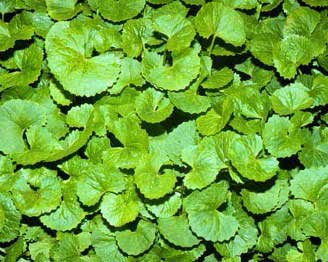 DEFINITION
Procedures performed at selected intervals to assist the periodontal patient in maintaining oral health. 
As part of periodontal therapy, an interval is established for periodic ongoing care.
                               …..Glossary of periodontal Terms
Supportive periodontal treatment is the phase of periodontal therapy during which periodontal diseases& conditions are monitored and etiological factors reduced or eliminated.
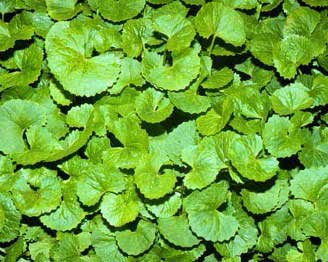 AIMS & OBJECTIVES
The aim of this treatment is the prevention of reinfection & disease recurrence. 
For each individual patient a recall system must be designed that includes
 (1) assessment of deepened sites with bleeding on
probing, 
(2) instrumentation of such sites, 
 (3)fluoride application for the prevention of dental
caries.
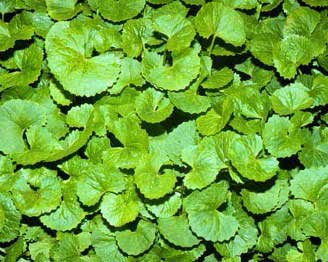 THERAPEUTIC OBJECTIVES
To Prevent The Progression & Recurrence Of Periodontal Disease In Patients Who Have Previously
     Been Treated For Gingivitis & Periodontitis.
To Prevent The Loss Of Dental Implants After Clinical Stability Has Been Achieved.
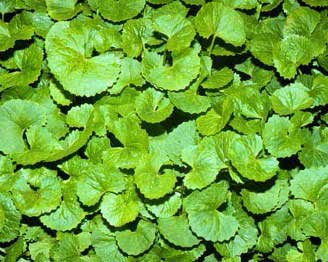 THERAPEUTIC OBJECTIVES
To Reduce Tooth Loss By Monitoring The Dentition
    & Any Prosthetic Replacements Of The Natural Teeth.
To Diagnose &Manage, In A Timely Manner,
    Other Diseases Or Conditions Found Within Or Related To The Oral Cavity.
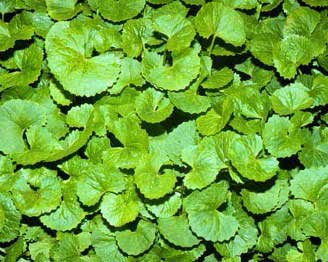 Supportive Periodontal Therapy for patients with gingivitis
Adults whose effective oral hygiene is combined with periodic professional prophylaxis are healthier periodontally than patients who do not participate in SPT programs (Lövdal et al. 1961;Suomi et al. 1971).
One particular study of historical significance was performed on 1428 adults from an industrial company in Oslo, Norway (Lövdal et al.1961).
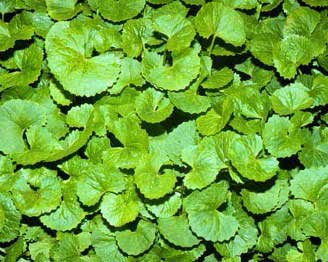 Over a 5-year observation period, the subjects were recalled two to four times per year for instruction in oral hygiene and supragingival and subgingival scaling.
Gingival conditions improved by approximately 60% and tooth loss was reduced by about 50% of what would be expected without these efforts.
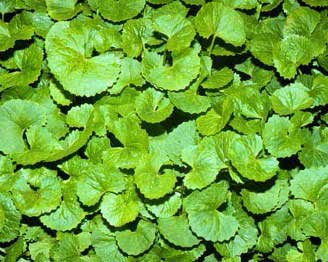 The prevention of gingival inflammation and early loss of attachment in patients with gingivitis depends on
 the level of personal plaque control, 
 further measures to reduce the accumulation of supragingival and subgingival plaque.
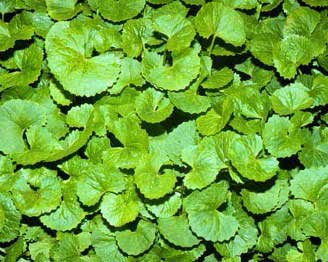 Supportive Periodontal Therapy for patients with PERIODONTITIS
SPT is an absolute prerequisite to guarantee beneficial treatment outcomes with maintained levels of clinical attachment over long periods of time. 
The maintenance of treatment results for the majority of patients has been documented up to 14 years, and in a private practice situation even up to 30 years.
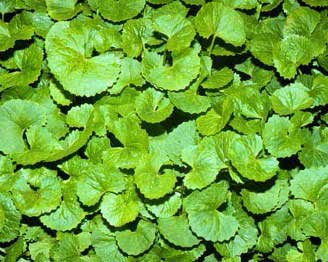 a small proportion of patients will experience recurrent infections with progression of periodontal lesions in a few sites in a completely unpredictable mode. 
The continuous risk assessment at 
subject,
 tooth and
 tooth site levels, therefore, represents a challenge for the SPT concept.
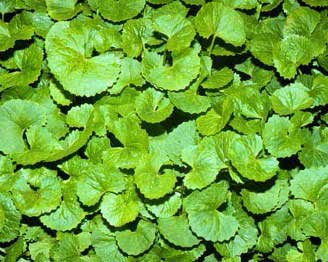 MAINTENANCE PROGRAM
Periodic recall visits form the foundation of a meaningful long-term prevention program. 
The interval between visits is initially set at 3 months but may be varied according to the patient’s needs. 
Periodontal care at each recall visit comprises of the following parts.
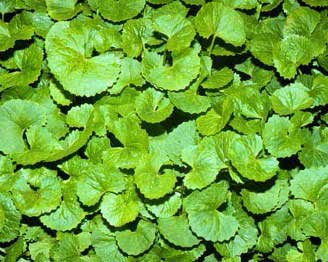 Polishing
Fluorides
Determination of future SPT
(8 minutes)
Treatment of re-infected sites
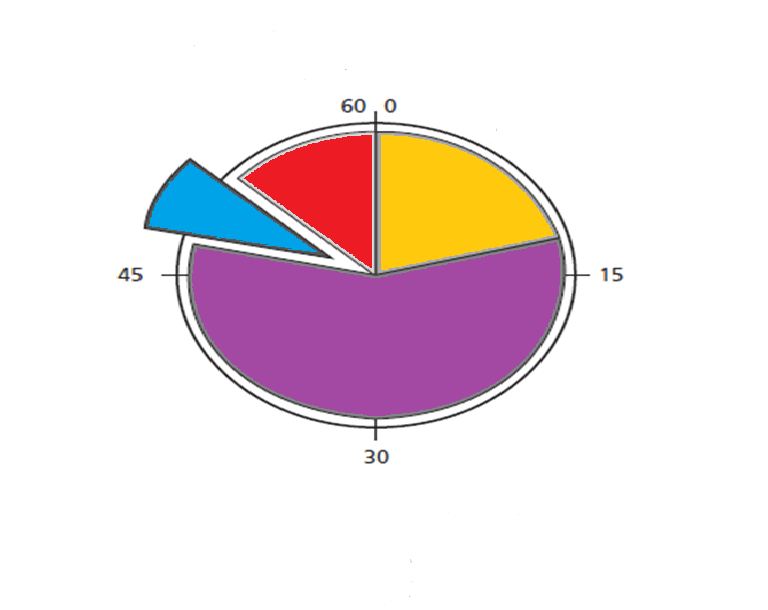 Examination
Reevaluation
Diagnosis
(10-15 min)
Motivation 
Reinstruction
(5-7 minutes)
Instrumentation
Scaling & root planing
(30-40 minutes)
SPT RECALL HOUR
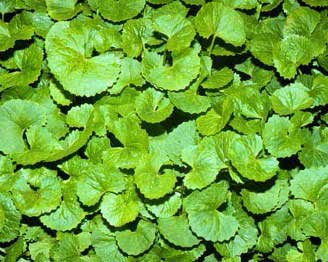 Maintenance procedures include
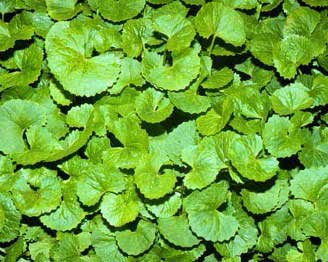 SPT RECALL HOUR
Part I: Examination 
(Approximate time: 14 minutes) 
Patient greeting 
Medical history changes 
Oral pathologic examination 
Oral hygiene status 
Gingival changes 		  Reevaluation
Pocket depth changes 
Mobility changes 
Occlusal changes 
Dental caries 
Restorative, prosthetic, and implant status
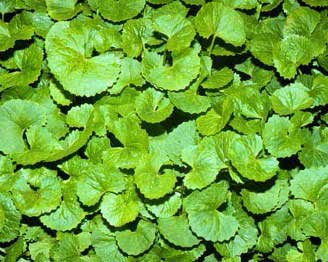 SPT RECALL HOUR
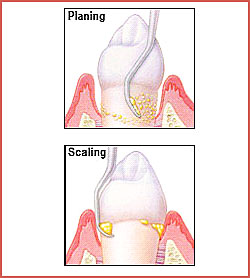 Part II: Treatment 
(Approximate time: 36 minutes) 
Oral hygiene reinforcement 
Scaling 
Polishing 

Chemical irrigation or site-specific antimicrobial placement
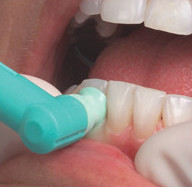 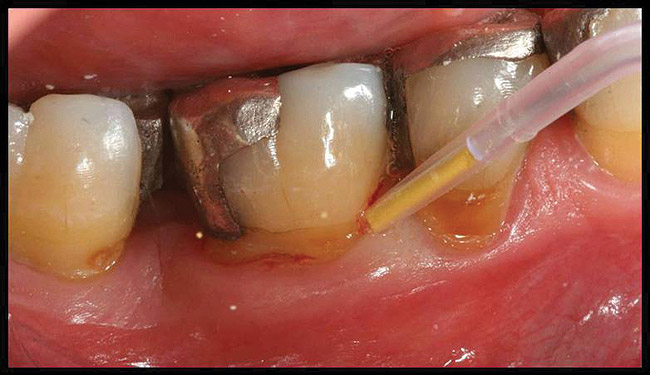 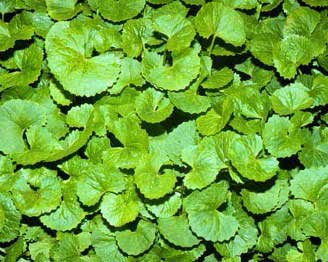 SPT RECALL HOUR
Part III: Report, Cleanup, and Scheduling 
(Approximate time: 10 minutes) 
Write report in chart. 
Discuss report with patient. 
Clean and disinfect operatory. 
Schedule next recall visit. 
Schedule further periodontal treatment. 
Schedule or refer for restorative or prosthetic treatment.
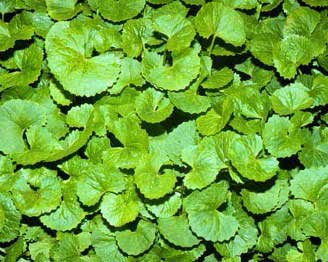 Radiographic evaluation ofperiodontal disease progression
Radiographs should be current and should be based on the diagnostic needs of the patient and should permit proper evaluation and interpretation of the status of the periodontium. 
Radiographs of diagnostic quality are necessary for these purposes,the judgement of the clinician, as well as the degree of disease activity.
Radiographic abnormalities should be noted.
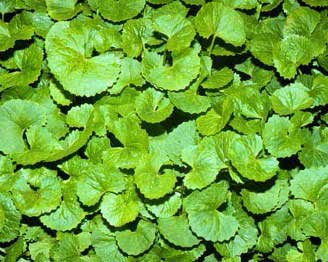 Radiographic evaluation ofperiodontal disease progression
Depending on the initial severity of the case and the findings at the recall visit ,These are compared with findings on previous radiographs to check the bone height and look for repair of osseous defects, signs of trauma from occlusion, 
periapical pathologic changes, 
 caries.
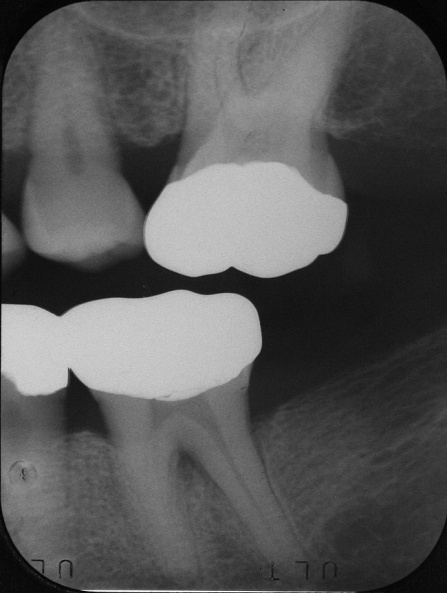 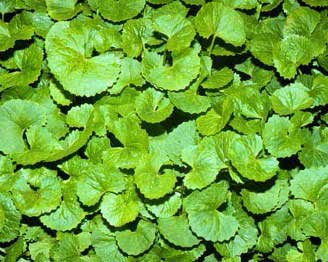 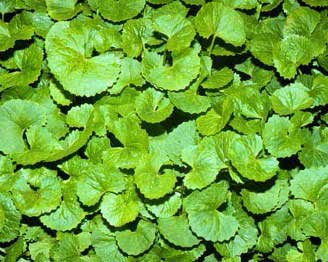 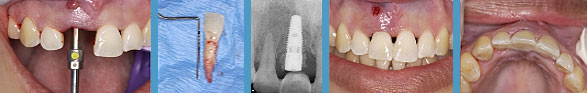 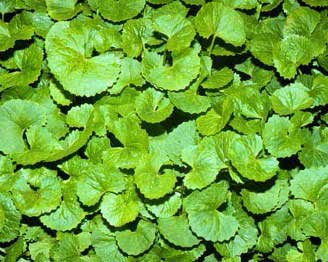 TREATMENT
The required scaling and root planing are performed, followed by an oral prophylaxis .
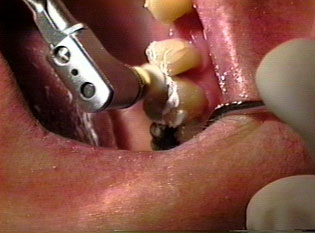 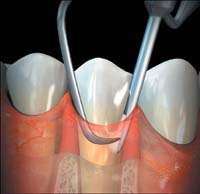 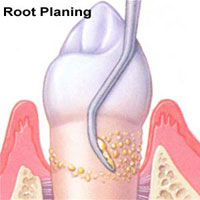 TREATMENT
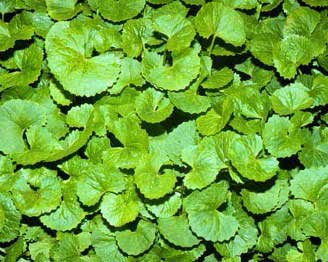 Care must be taken not to instrument normal sites with shallow sulci (1-3 mm deep), because studies have shown that repeated subgingival scaling and root planing in initially normal periodontal sites result in significant loss of attachment. 
                                            ….Lindhe J et al 1982
Irrigation with antimicrobial agents or placement of site-specific antimicrobial devices is performed in maintenance patients with remaining pockets.
RECURRENCE OF PERIODONTAL DISEASES
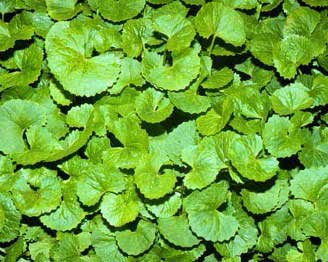 Inadequate plaque control on the part of the patient or failure to comply with recommended SPT schedules. 
The decision to re-treat a periodontal patient should not be made at the preventive maintenance appointment but should be postponed for 1 to 2 weeks. Often the mouth looks much better at that time because of the resolution of edema and the resulting improved tone of the gingiva.
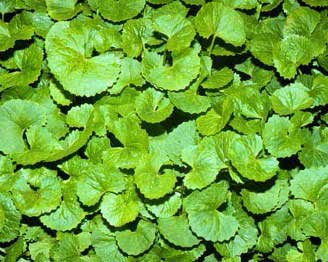 CLASSIFICATION OF POST TREATMENT PATIENTS
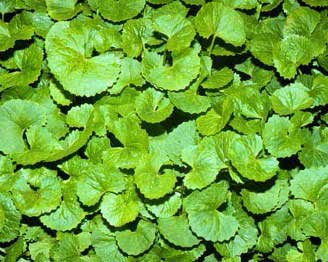 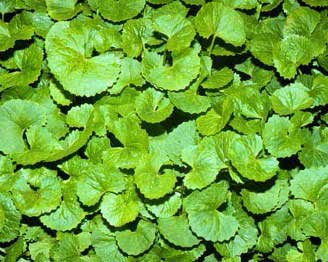 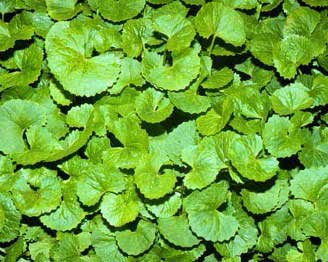 REFERRAL OF PATIENTS TO THE PERIODONTIST
Class A recall patients should be maintained by the general dentist, whereas class C patients should be maintained by the specialist . 
Class B patients can alternate recall visits between the general practitioner and the specialist .
 The suggested rule is that the patient's disease should dictate whether the general practitioner or the specialist should perform the maintenance therapy.
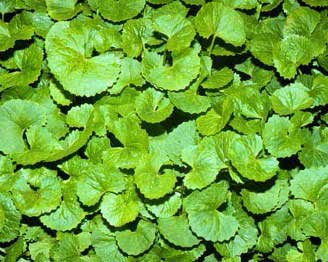 MAINTAINENCE CARE FOR PATIENTS WITH DENTAL IMPLANTS
Patients with implants are susceptible to a form of bone loss called periimplantitis, and evidence suggests that such patients may be more prone to plaque-induced inflammation with bone loss than those with natural teeth.

                                              …..Bauman GR et al 1992
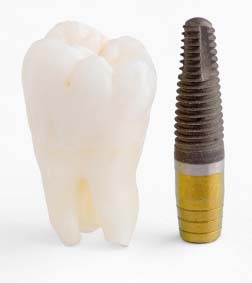 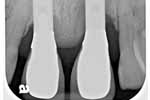 [Speaker Notes: 4-19%o pt]
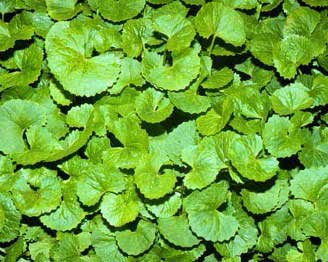 periimplantitis, difficult to treat, it is extremely important to treat periodontal disease before implant placement and to provide good supportive therapy with implant patients. 
                                                      Grunder U et al 1993
 Special instrumentation that will not scratch the implants are used for calculus removal on the implants. 
Acidic fluoride prophylactic agents are avoided
Nonabrasive prophy pastes are used.
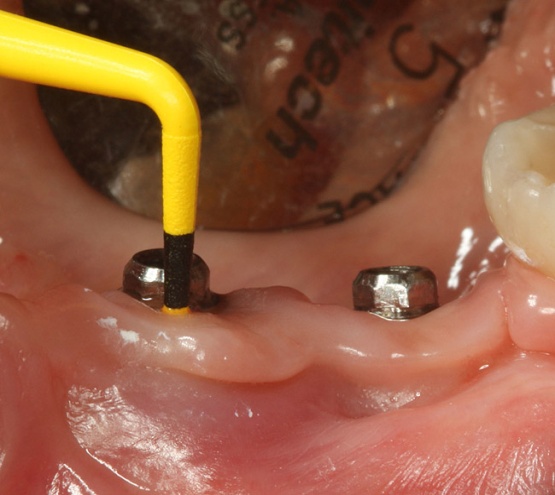 [Speaker Notes: 4-19%o pt]
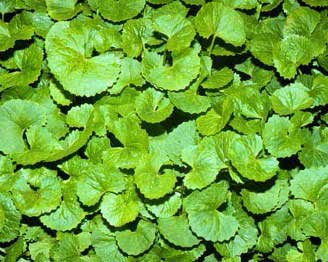 During the phase after uncovering the implants, patients must use ultrasoft brushes, chemotherapeutic rinses, tartar control pastes, irrigation devices, and yarnlike materials to keep the implants and natural teeth clean.
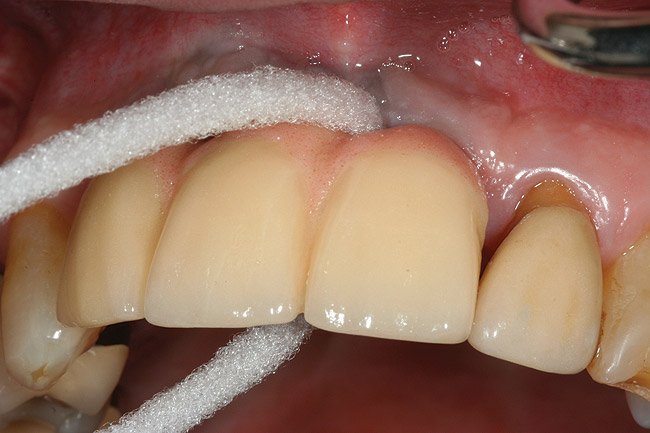 [Speaker Notes: 4-19%o pt]
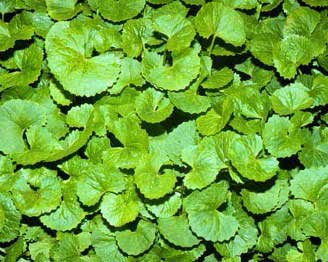 SUMMARY
Periodic recall visits form the foundation of a meaningful long term prevention program. “Prevention is better than cure”
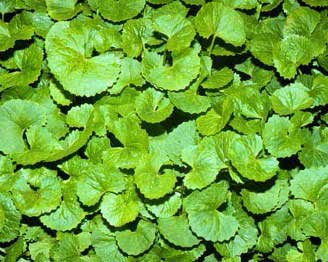 REFREENCES
Newman MG, Takei HH, Klokkevold PR, Carranza FA. Carranza’s clinical periodontology, 10th ed. Saunders Elsevier; 2007.
Lindhe J, Lang NP and Karring T. Clinical Periodontology and Implant Dentistry. 6th ed. Oxford (UK): Blackwell Publishing Ltd.; 2015.
Newman MG, Takei HH, Klokkevold PR, Carranza FA. Carranza’s clinical periodontology, 13th ed. Saunders Elsevier; 2018.